SOLUÇÕES EXEMPLOS E EXERCÍCIOS
Aula 3 Ciclo 1-n3
Questão 4 - Nível 3 - 2ªfase  da OBMEP 2005
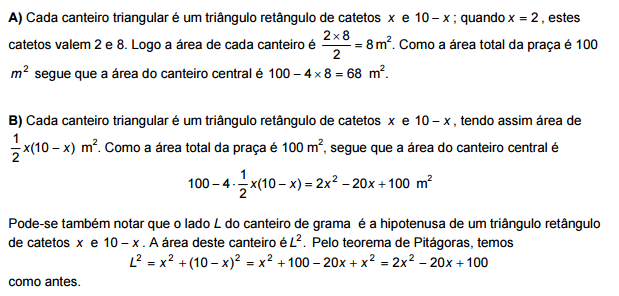 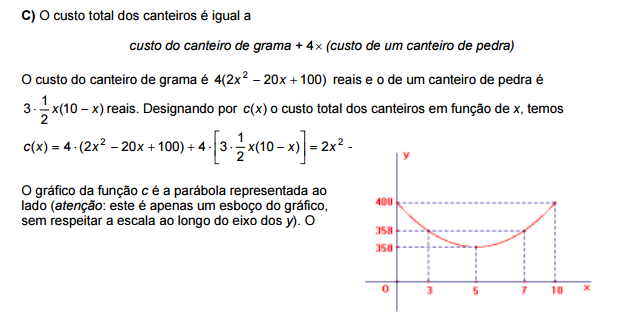 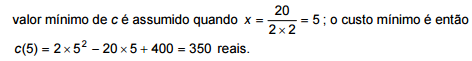 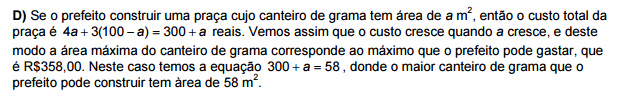 Questão  3–Nível 3-2ªfase  da OBMEP 2008
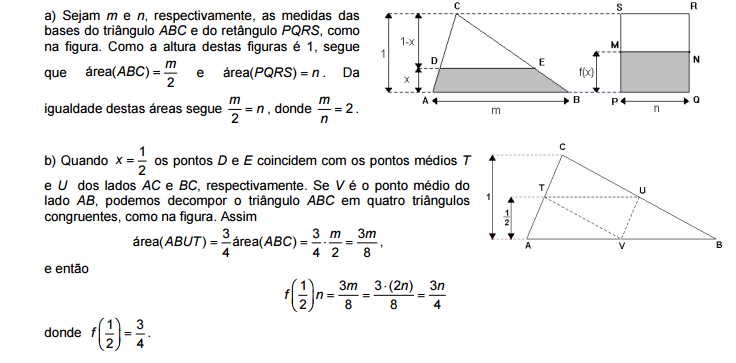 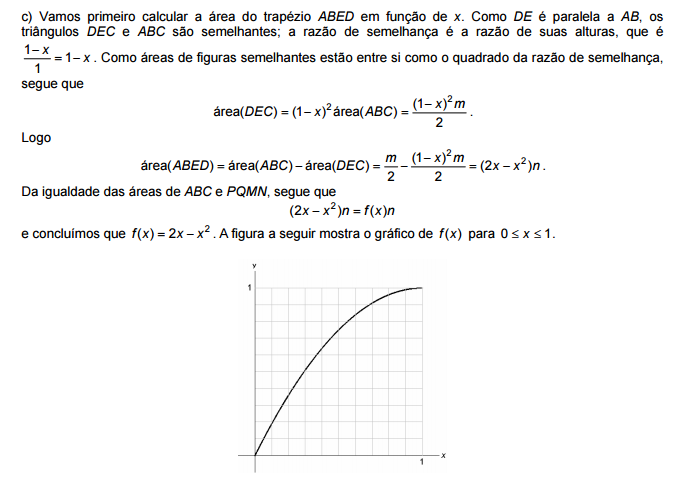 Questão 5–Nível 3-2ªfase  da OBMEP 2009
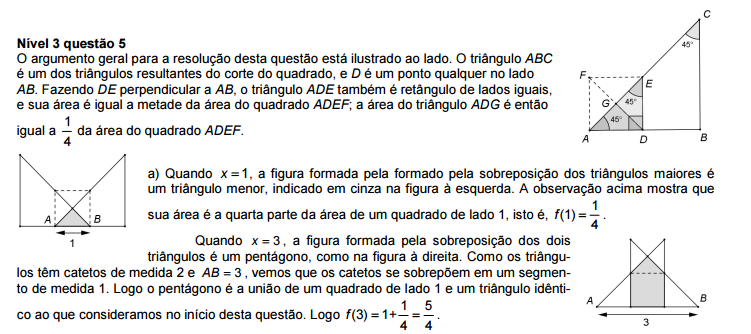 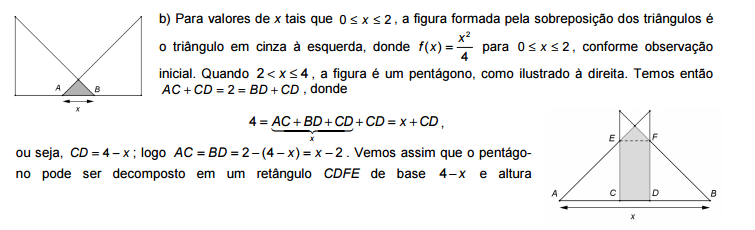 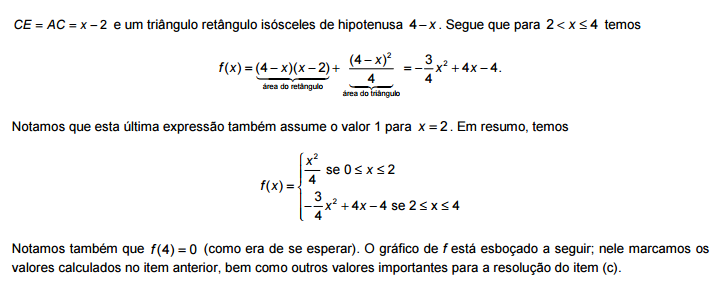 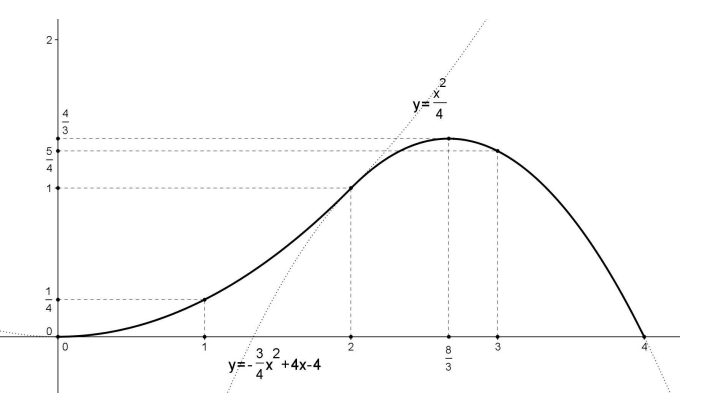 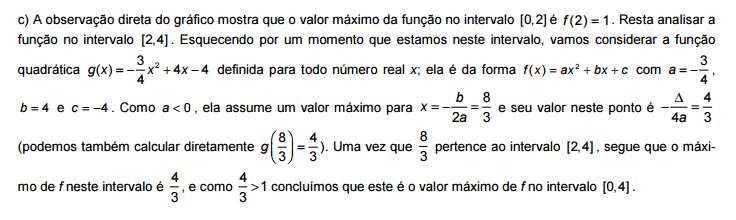 Exemplo 1 p.88- Encontros de Geometria
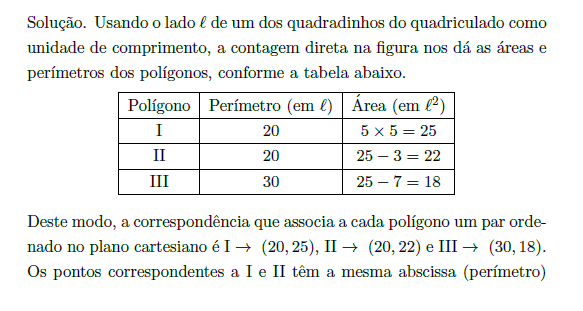 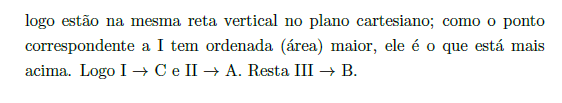 Exemplo 2 p.88- Encontros de Geometria
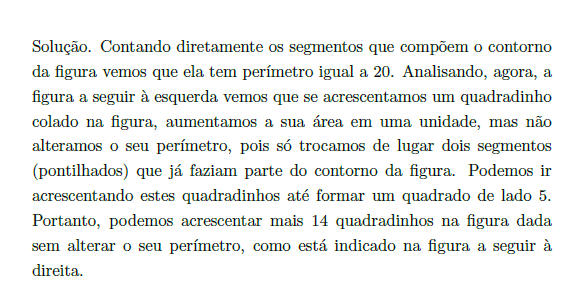 Exemplo 3 p.88- Encontros de Geometria
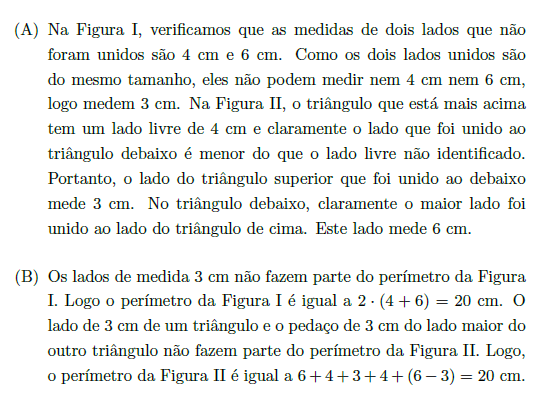 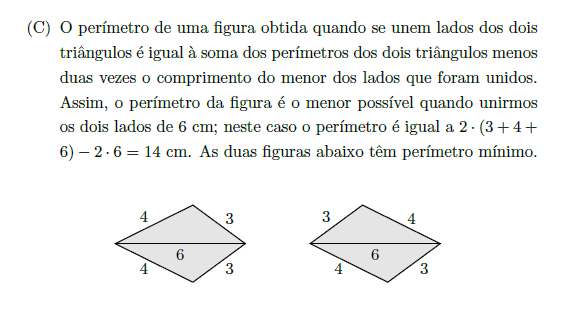 Exercício 2 p.112 – Encontros de Geometria
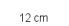 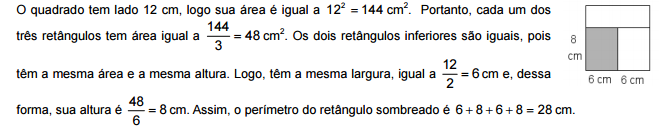 Exercício 3 p.112 – Encontros de Geometria
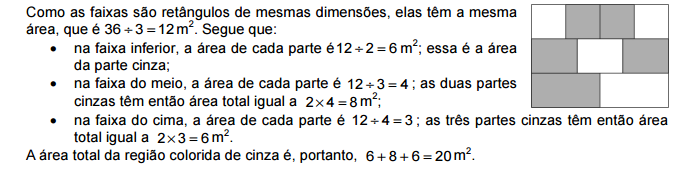 Exercício 6 p.114 – Encontros de Geometria
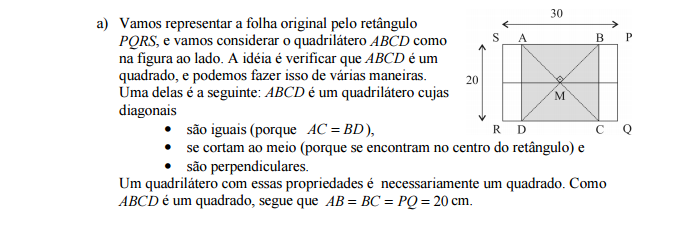 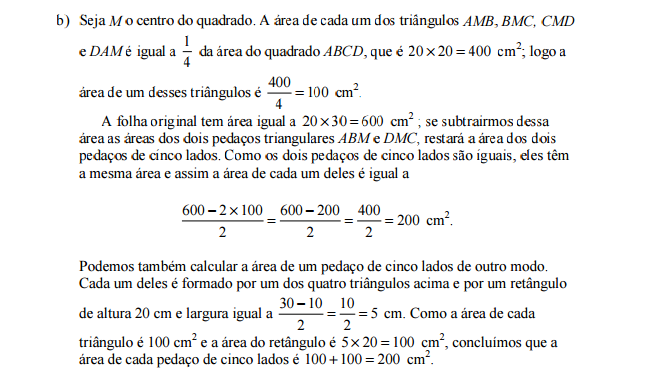 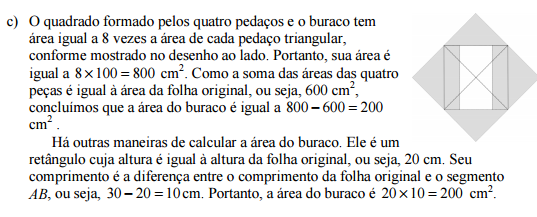 Exercício 1 p.27 –Teorema de Pitágoras e Áreas
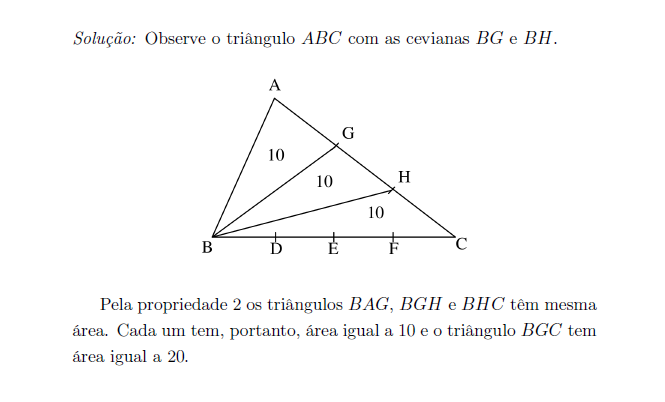 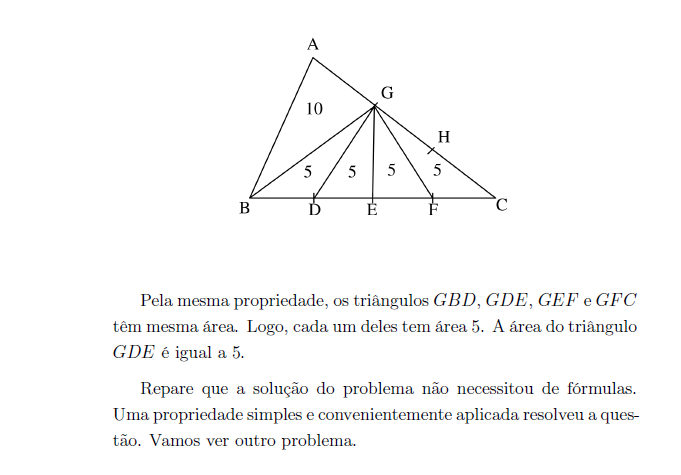 Exercício 2 p.29 –Teorema de Pitágoras e Áreas
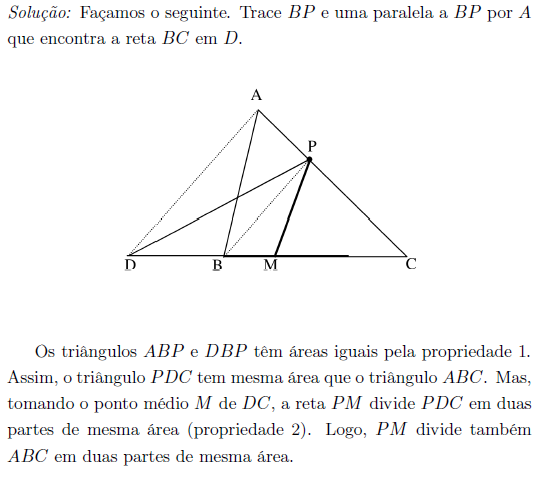 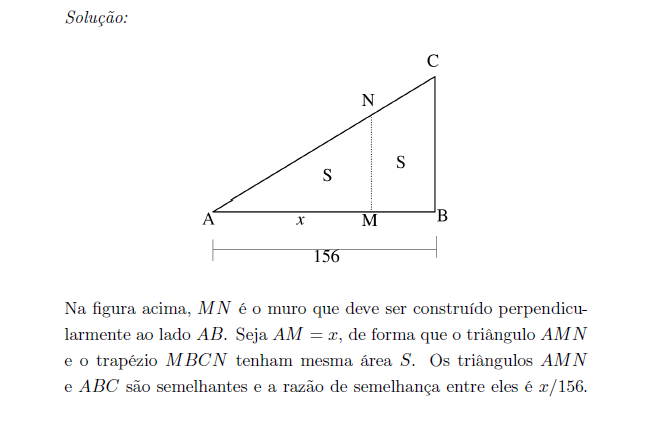 Exercício 3 p.33 –Teorema de Pitágoras e Áreas
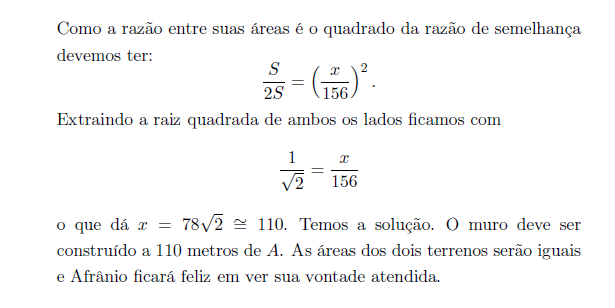 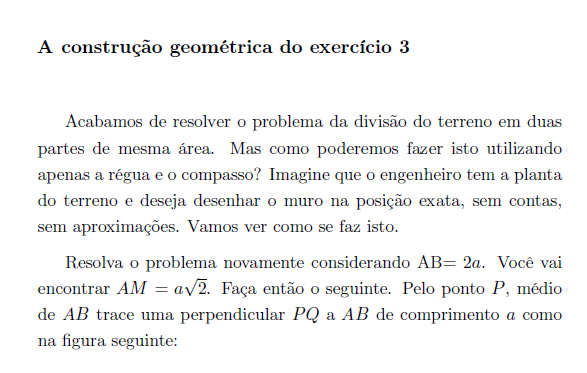 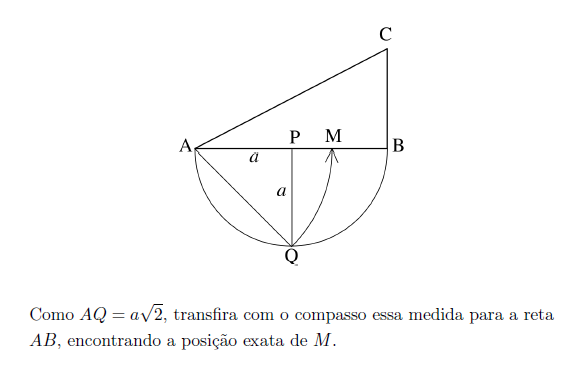 Problema 1 p.46-Teorema de Pitágoras e áreas
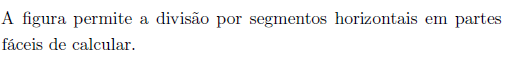 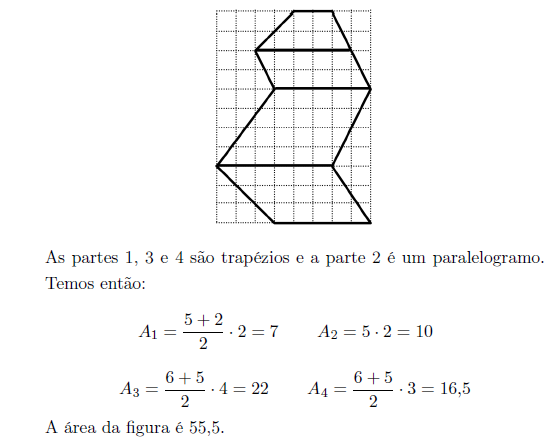 Problema 2 p.46-Teorema de Pitágoras e áreas
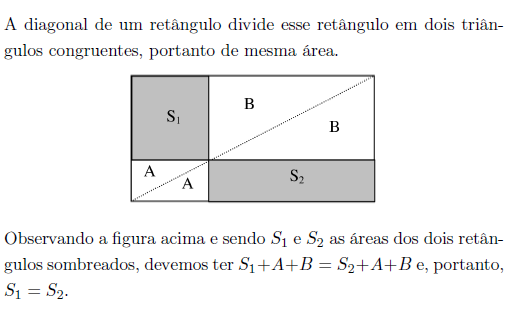